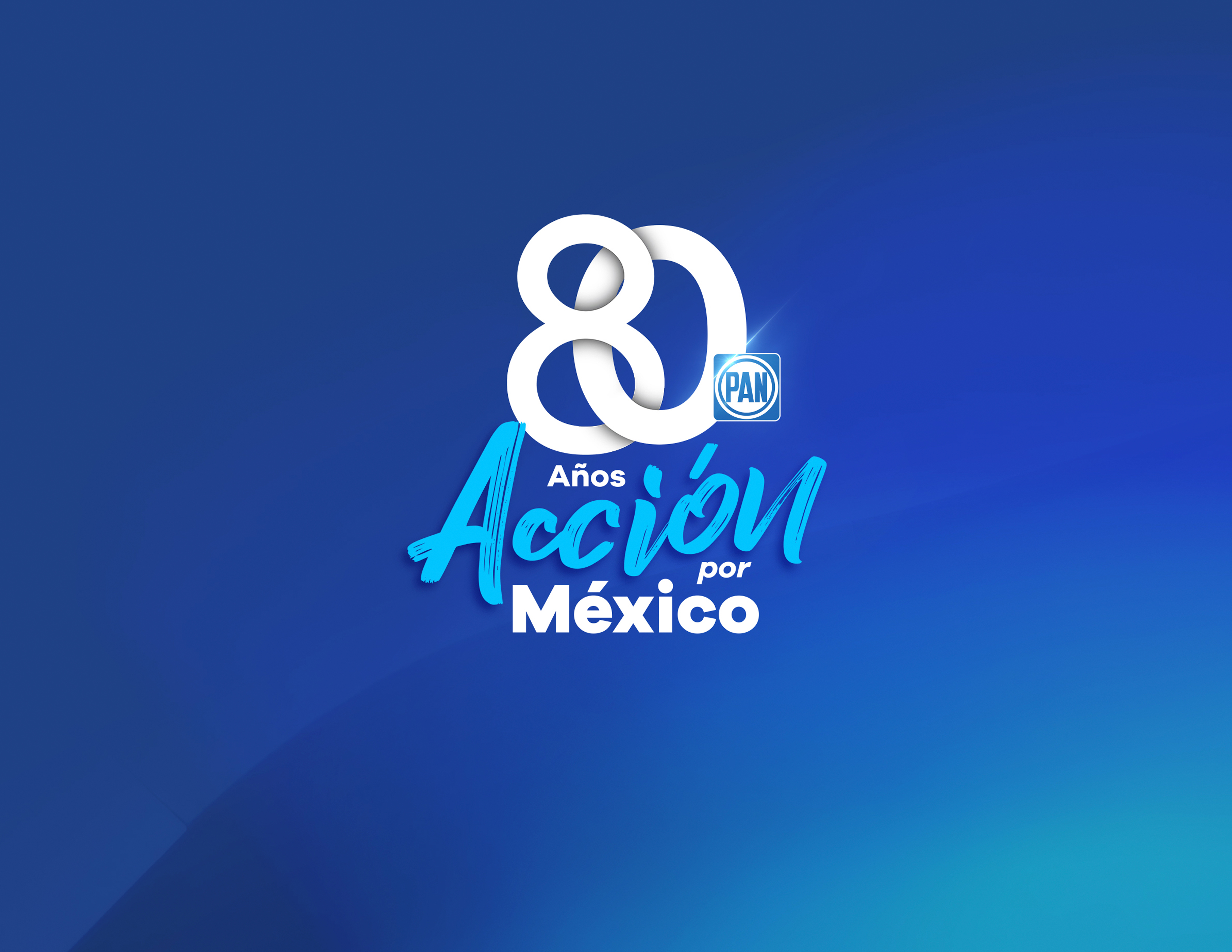 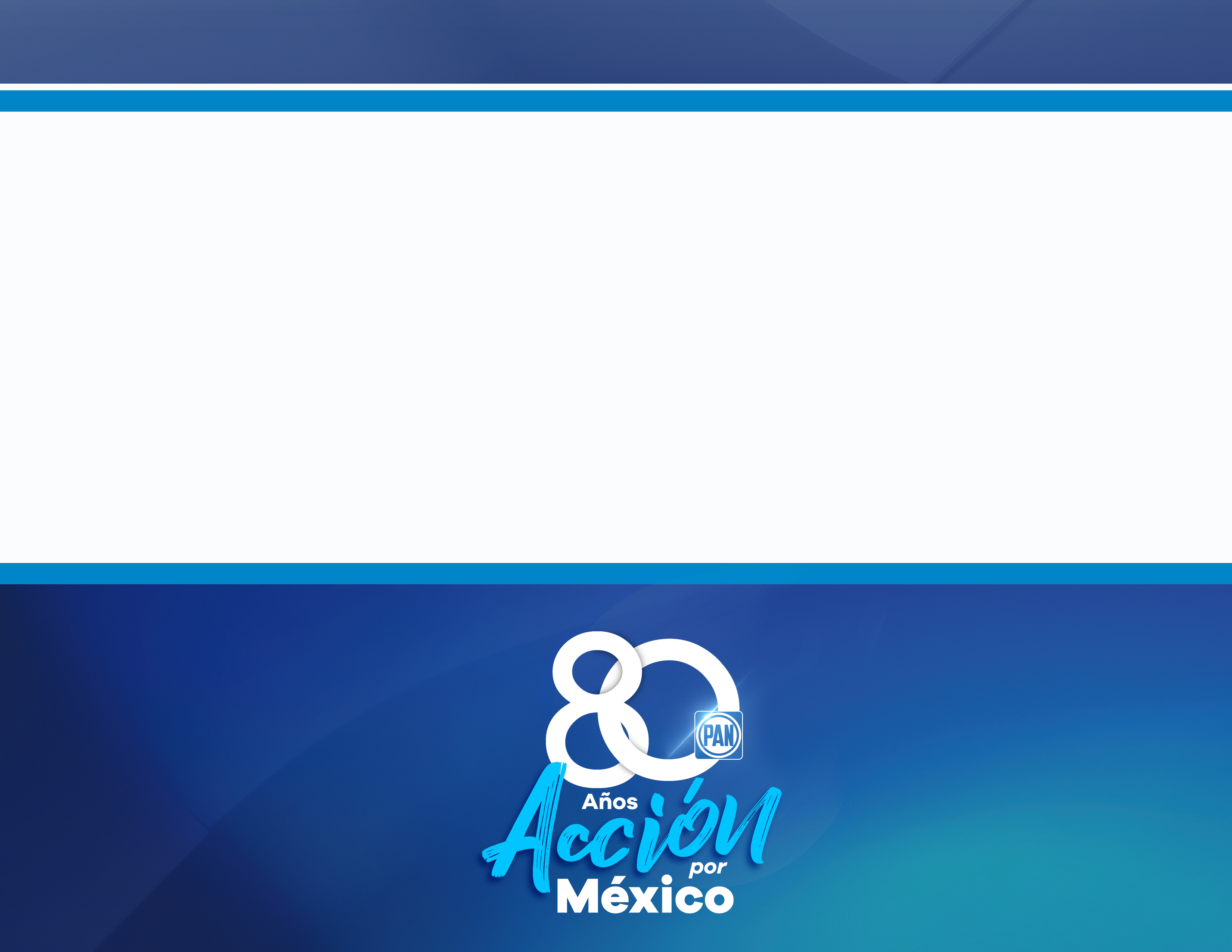 TEMA CENTRAL
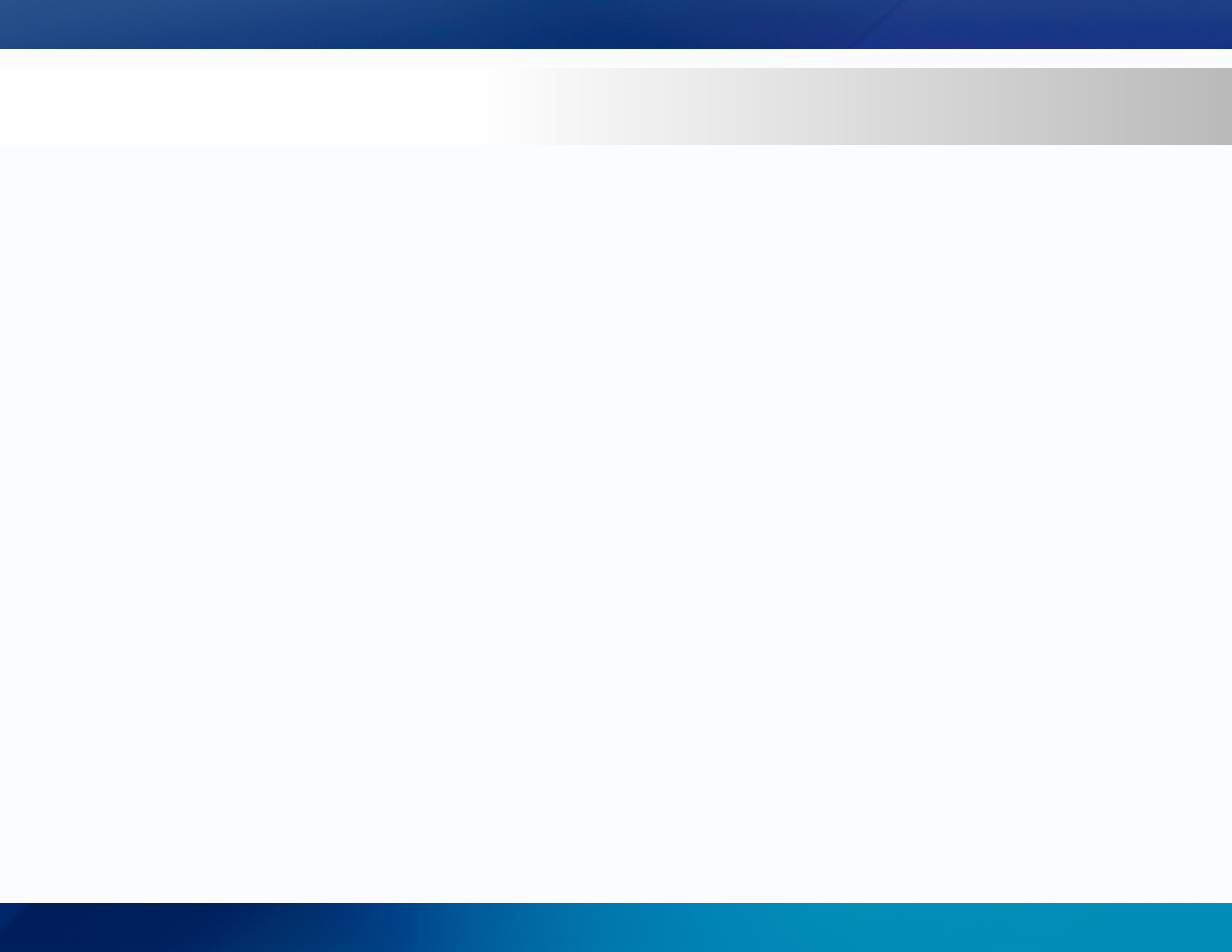 SUBTEMA
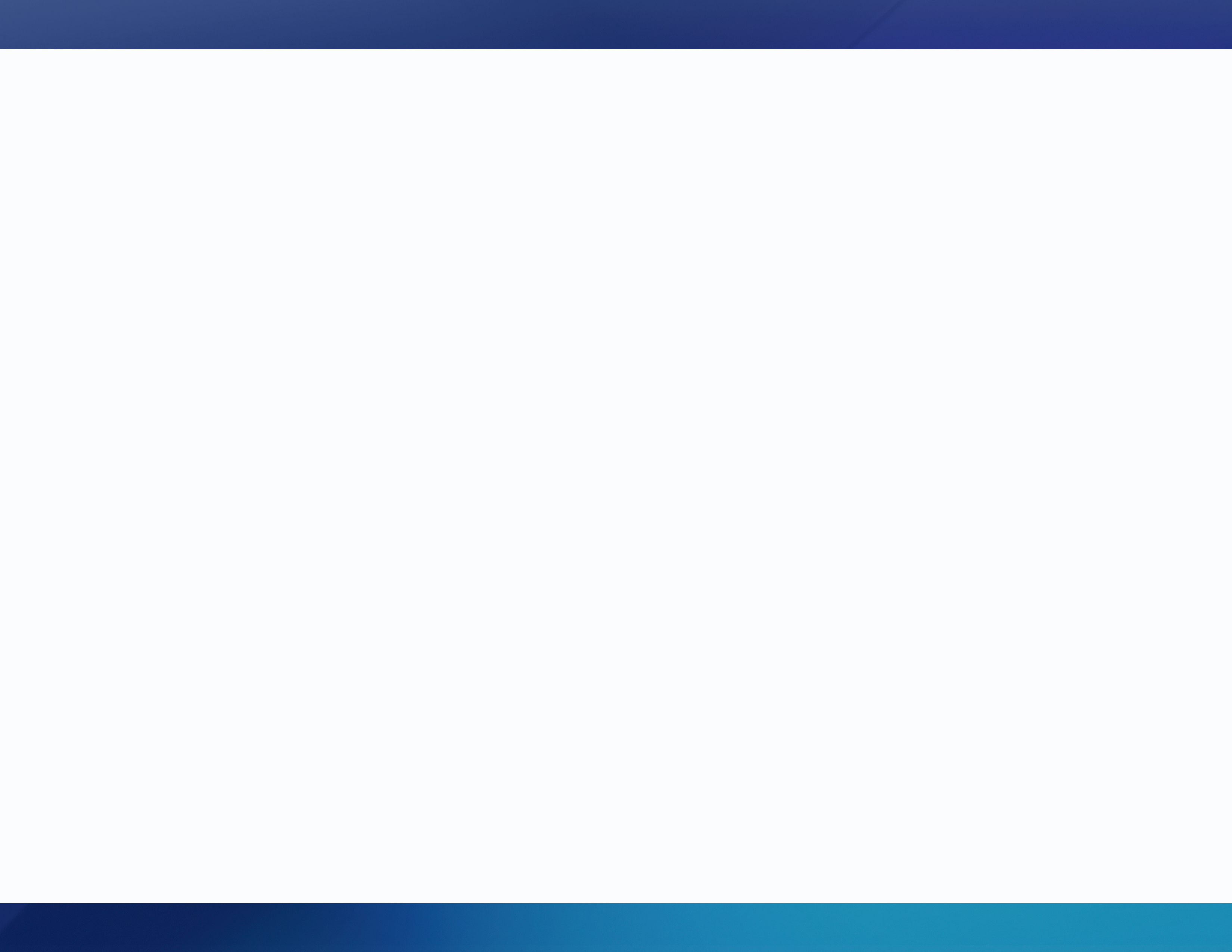 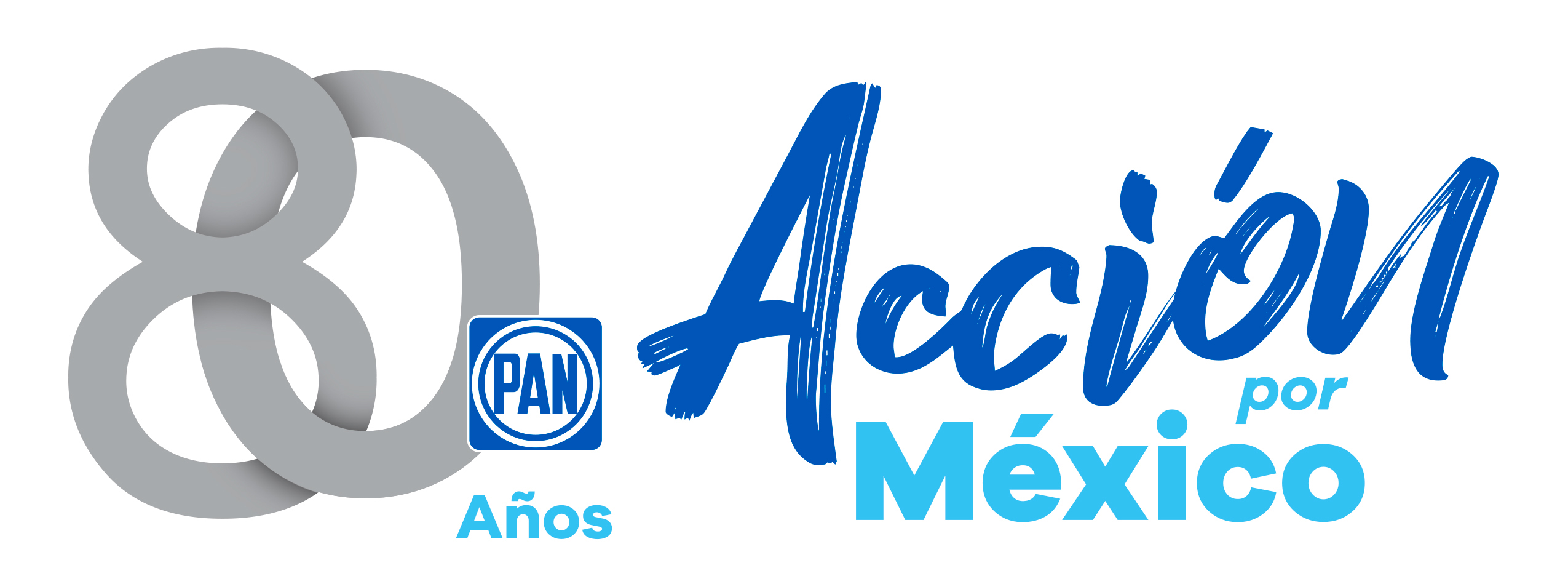 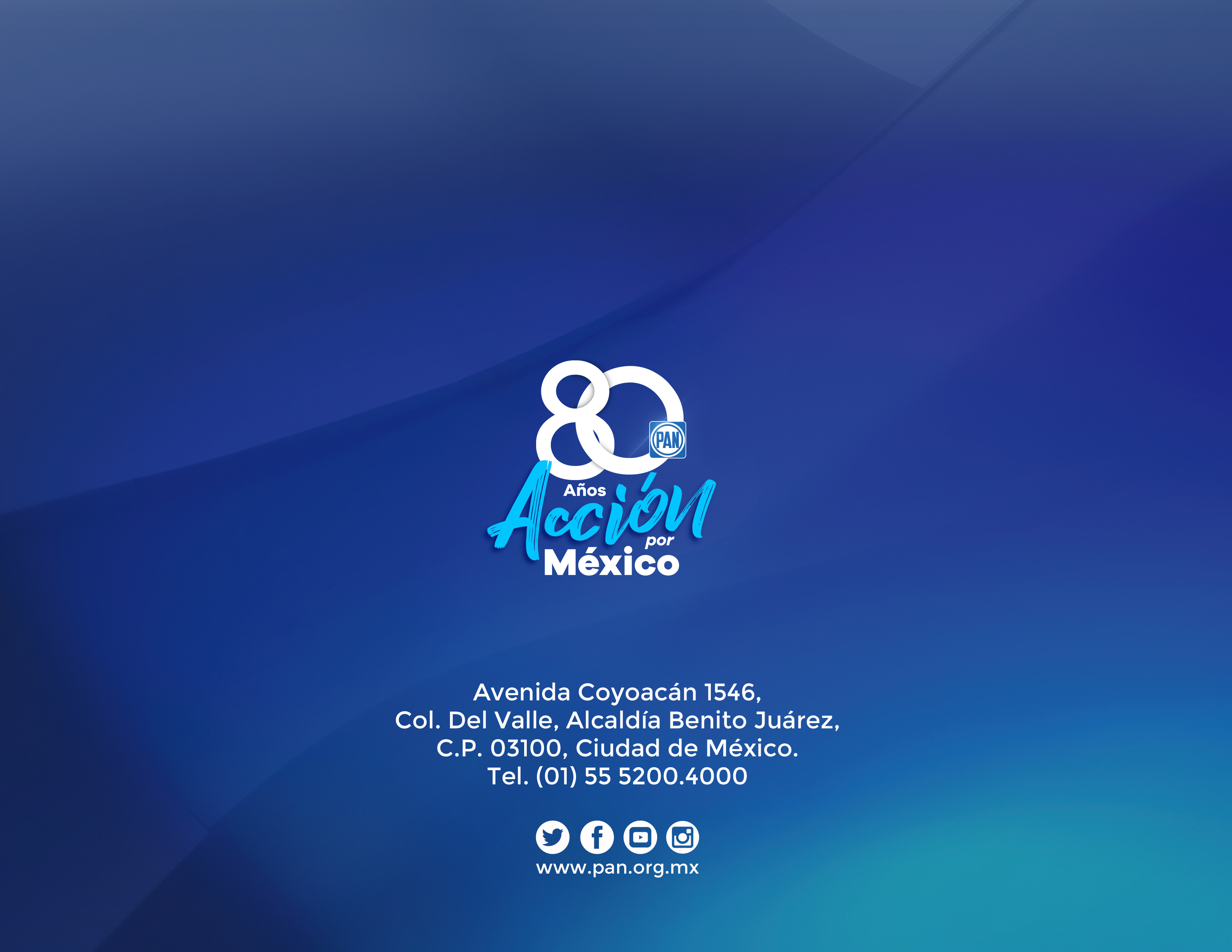